Los mandatos informales (tú)
(p. 106)
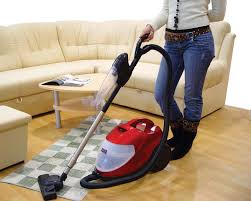 ¡Pasa la aspiradora!
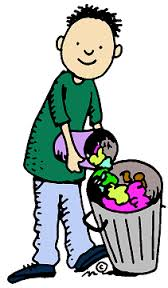 ¡Saca la basura!
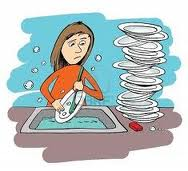 ¡Lava los platos!
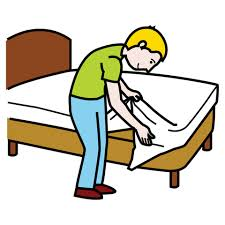 ¡Haz la cama!
¿Cómo se forma el mandato informal positivo?  No te olvides…
Él/ella/Ud. form

Or

Tú form, drop the -s
Los mandatos informales positivos – Irregulares
Venir >
Ven
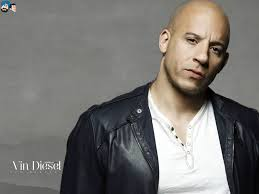 Decir>
Di
Sal
Salir>
Hacer>
Haz
Ten
Tener>
Ve
Ir>
Pon
Poner>
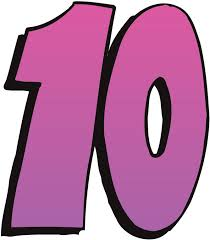 Ser>
Sé
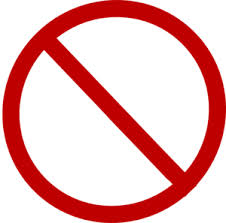 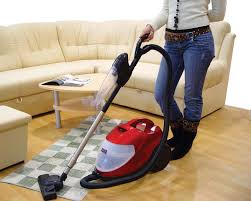 ¡No pases la aspiradora!
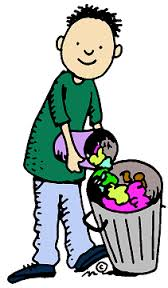 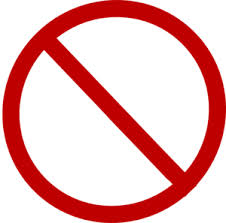 ¡ No saques la basura!
¡ No laves los platos!
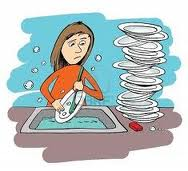 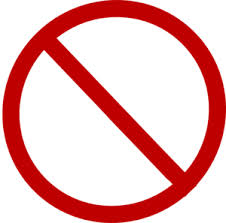 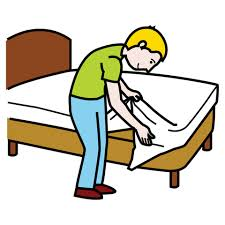 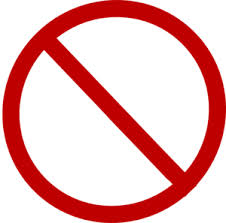 ¡ No hagas la cama!
¿Cómo se forma el mandato informal negativo?
Yo form present tense
Drop the –O
Add opposite ending

-ar > es			   ¡No hables inglés!
-er, -ir > as    ¡No comas en clase!
What does this remind you of???
el mandato informal negativo
-car   		c > qu		¡No toques!
-gar			g > gu			¡No juegues! 
-zar 		z > c		¡No empieces ahora! 
-ger		g > j 	   ¡No recojas mis libros!
Los mandatos informales Irregulares:
Ser>
¡No seas!
Ir>
¡No vayas!
Dar>
¡No des!
Estar>
¡No estés!
Saber>
¡No sepas!
Escribe los mandatos informales:


1.Doblar ________________    		!No _____________________!
2. llegar________________    		!No _____________________!
3.Salir________________    			!No _____________________!
4. bajar________________    		!No _____________________!
5. subir________________    		!No _____________________!
6. abrir________________    		!No _____________________!
7. seguir________________    		!No _____________________!
8. dar________________    			!No _____________________!
9. ir________________    			!No _____________________!
10.cruzar________________    		!No _____________________!
Cambia positivo <> negativo

¡Escríbelo!   		¡No_______________________________!
¡No lo comas!	__________________________________!
¡Búscala! 			¡No_______________________________!